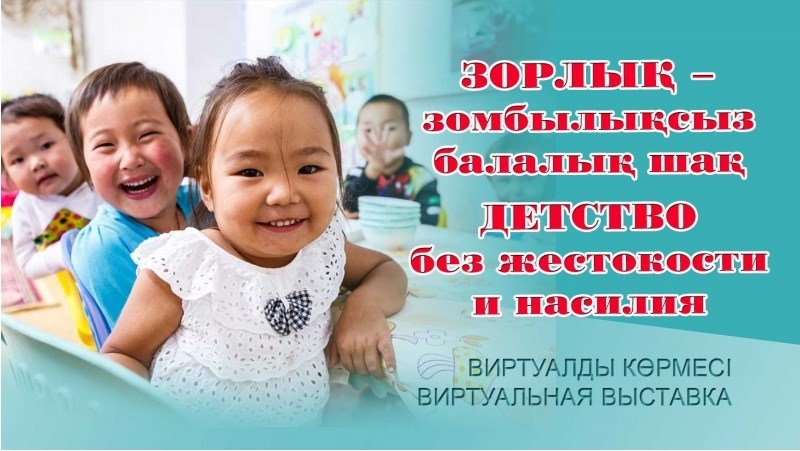 Жетісай ауданының мамандандырылған  “Дарын” мектеп- интернаты
Зорлық зомбылық
Тәуелсіздік төрімізден орын алған қоғамымыздағы ең басты құндылық - адам бостандығы. Адамның және адамзаттың құқықтары мен бас бостандықтарын қамтамасыз ету және қорғау - Конституциялық заңдылықтың басты талабы.

Балаларға қамқорлық жасау, баланың абыройы мен құқықтарын құрметтеу - бұл тек мемлекеттің ғана емес, сонымен қатар жекелеген әрбір адамның міндеті.